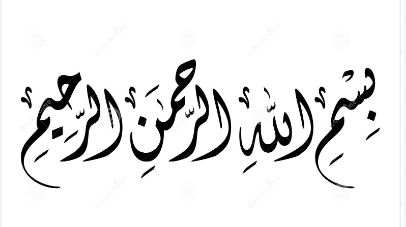 چرخه جمع‌آوری کمک‌های مالی اهداکننده
چرخه جمع آوری کمک های مالی اهداکننده
 شناسایی
 صلاحیت
 توسعه
 درخواست
 سرپرستی
یک مثال از سناریوی واقعی
مثال واقعی از چرخه جمع‌آوری کمک‌های مالی:ALS Ice Bucket Challengکشور: ایالات متحده آمریکا
شناسایی و تحقیق
پرورش و برقراری ارتباط
درخواست کمک
تشکر و تقدیر
یک سناریوی واقعی
پیگیری و گزارش‌دهی
 نتیجه
تشکر از توجه شما